นวัตกรรมเชิงพาณิชย์
Commercial innovation
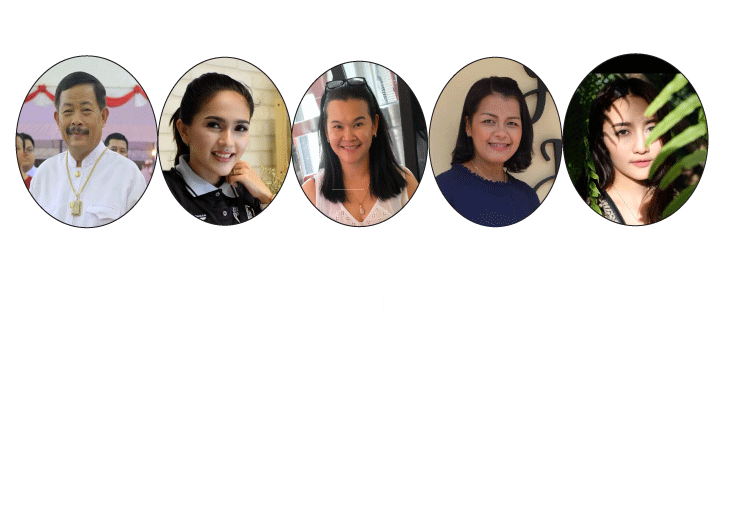 นายสุชีพ  		พัฒน์ทอง
นางสาวมินนา		นิ่งราวี 
นางสาวธนชาภา		เอี๋ยวพิพัฒน์
นางสาวพิชชาภร 		จัตุรงค์
นางสาวกฤษยา		ฤทธิสังข์
นวัตกรรมเชิงพาณิชย์   Commercial innovation
1. นวัตกรรมการจัดการสมัยใหม่
- ลักษณะของพาณิชย์อิเล็กทรอนิกส์
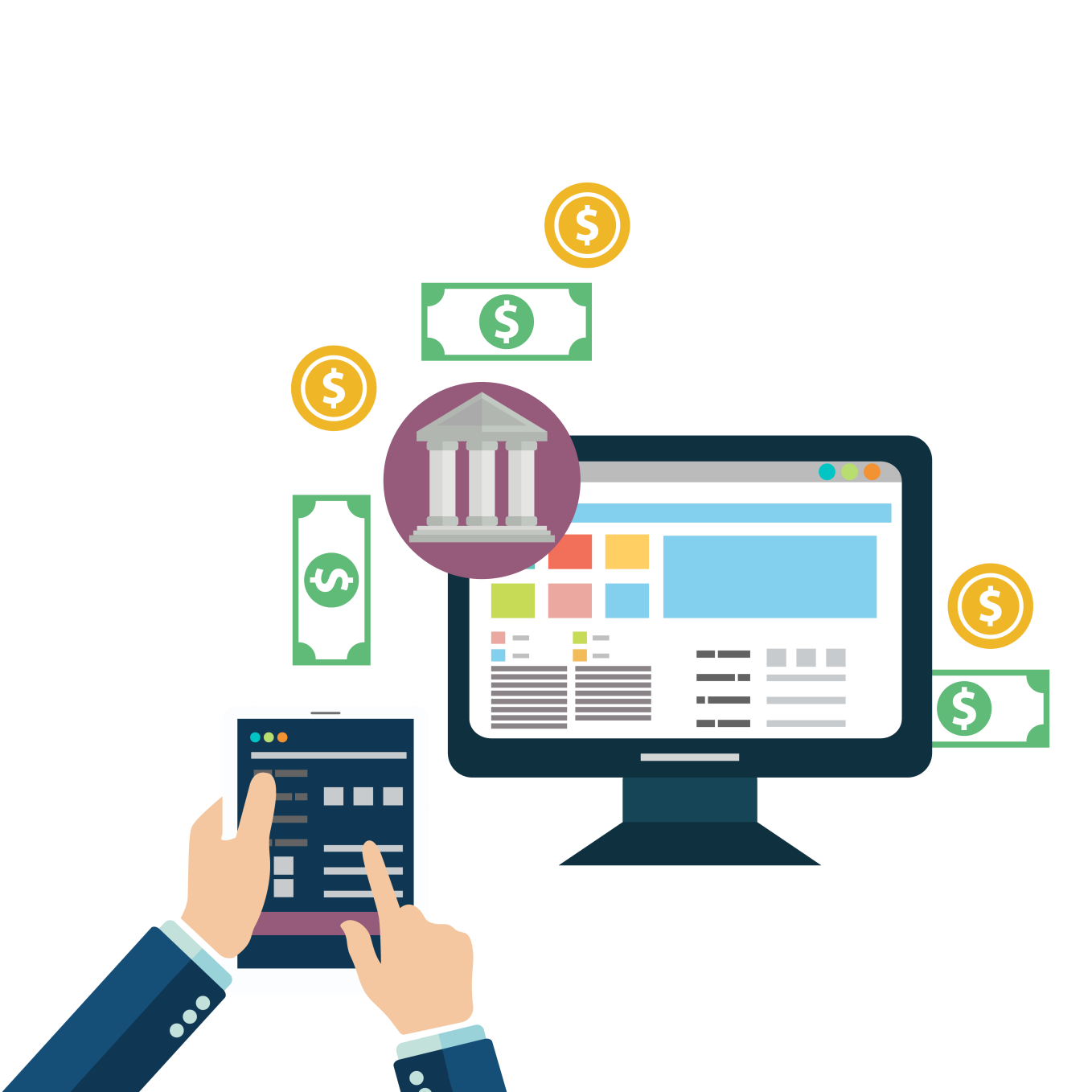 -  การกำหนดมาตรการด้าน
   ความ มั่นคงปลอดภัยของ
   พาณิชย์อิเล็กทรอนิกส์
นวัตกรรมเชิงพาณิชย์
Commercial innovation
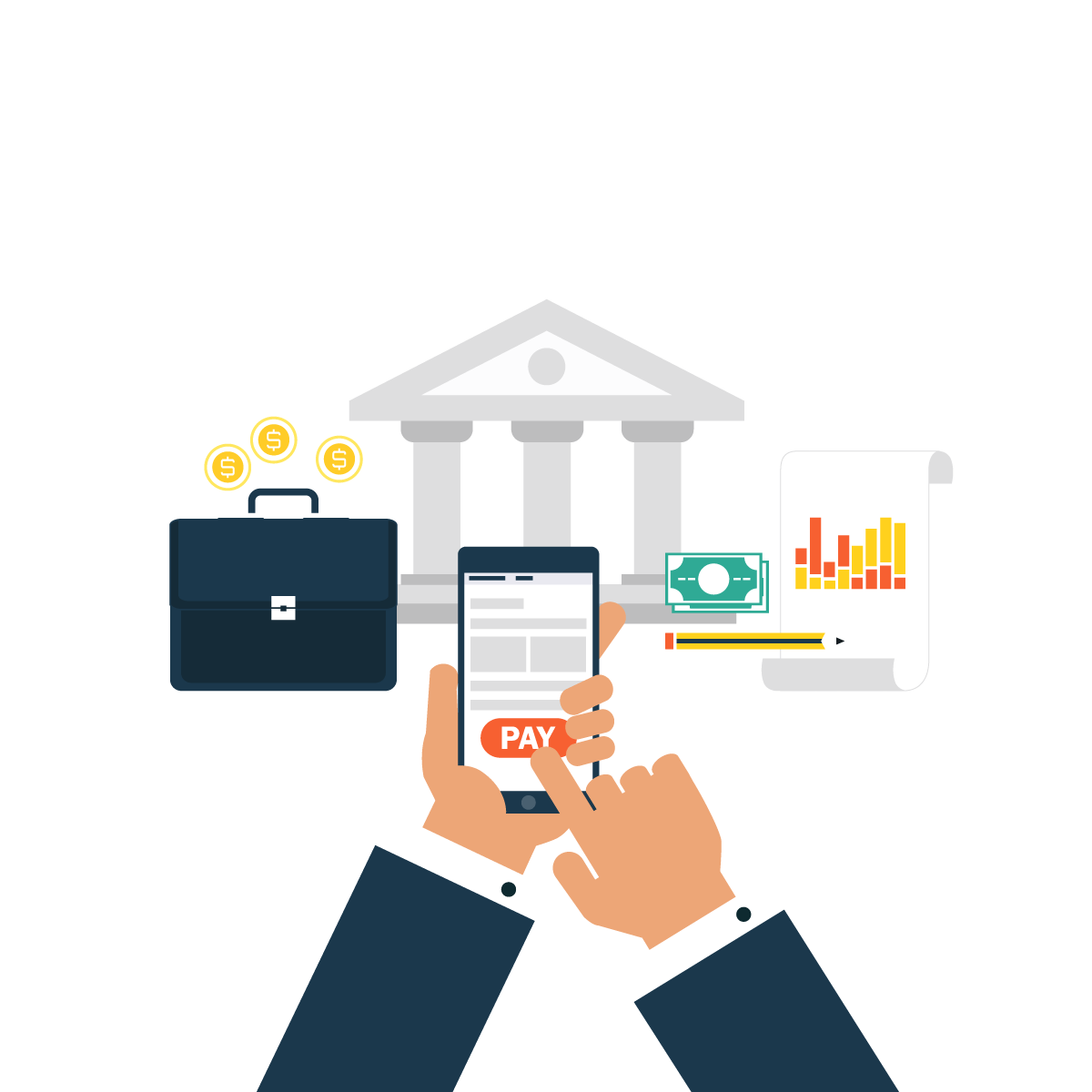 2. องค์กรดิจิทัลเชิงพาณิชย์
   E-Business 
   E-Commerce 
   E-Marketing
นวัตกรรมเชิงพาณิชย์
Commercial innovation
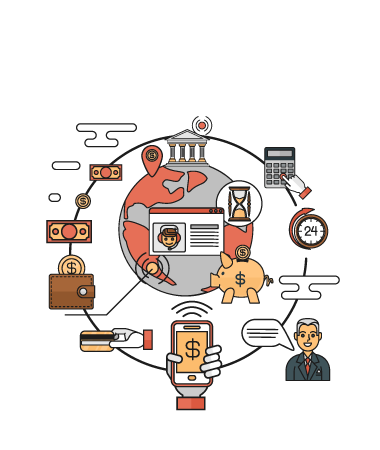 10 เทรน การเปลี่ยนแปลงด้านดิจิทัลของธุรกิจ
Digital Transformation Platforms   
Open API Ecosystem   
Digital Business
Cloud. 2.0   
Risk and Trust   
Digital Transformation Talent
Digital Assistants   
5G/ Mobile IOT   
Home IOT Security   
Mobile Payment
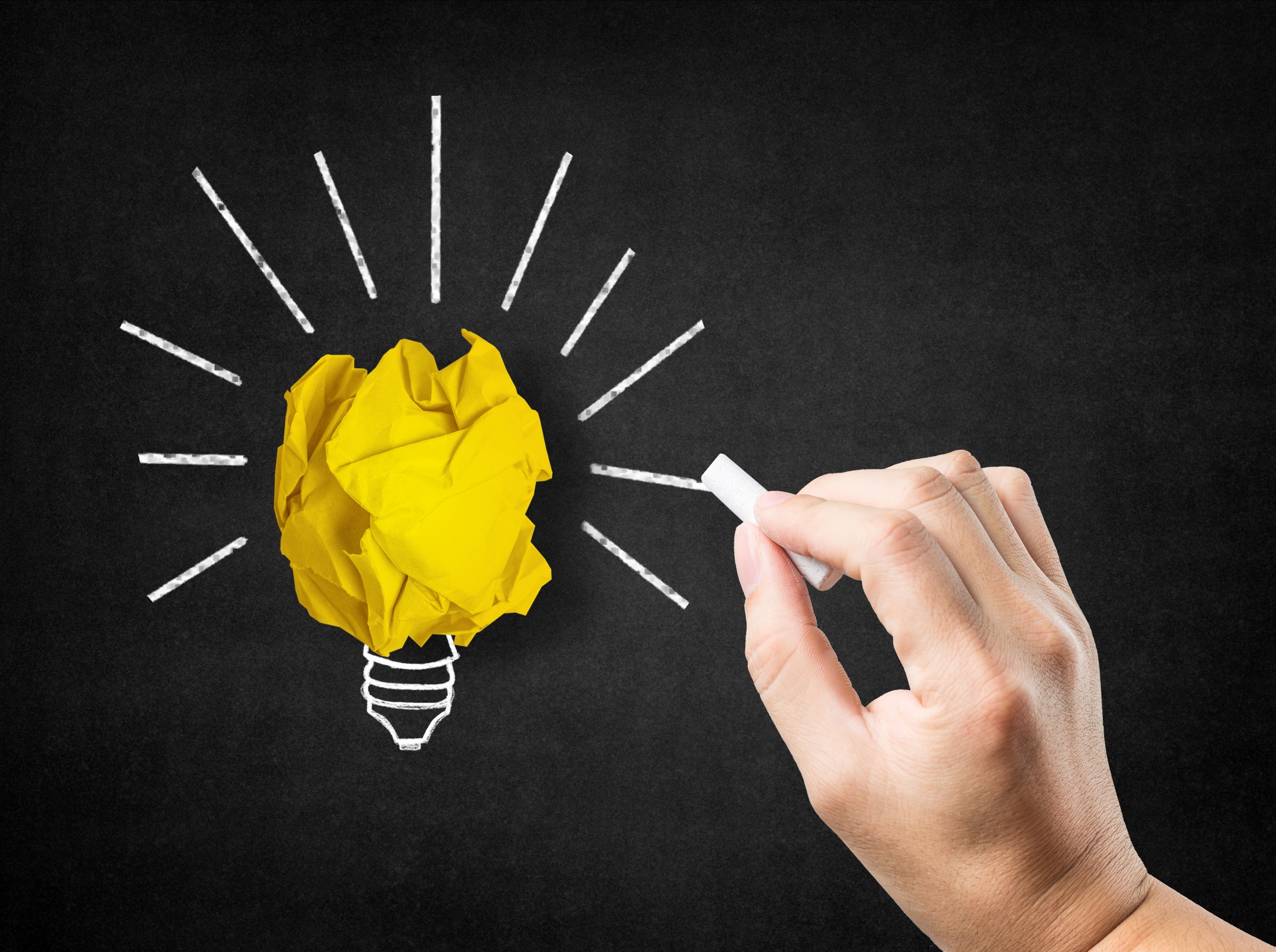 The End